Servicios de Internet
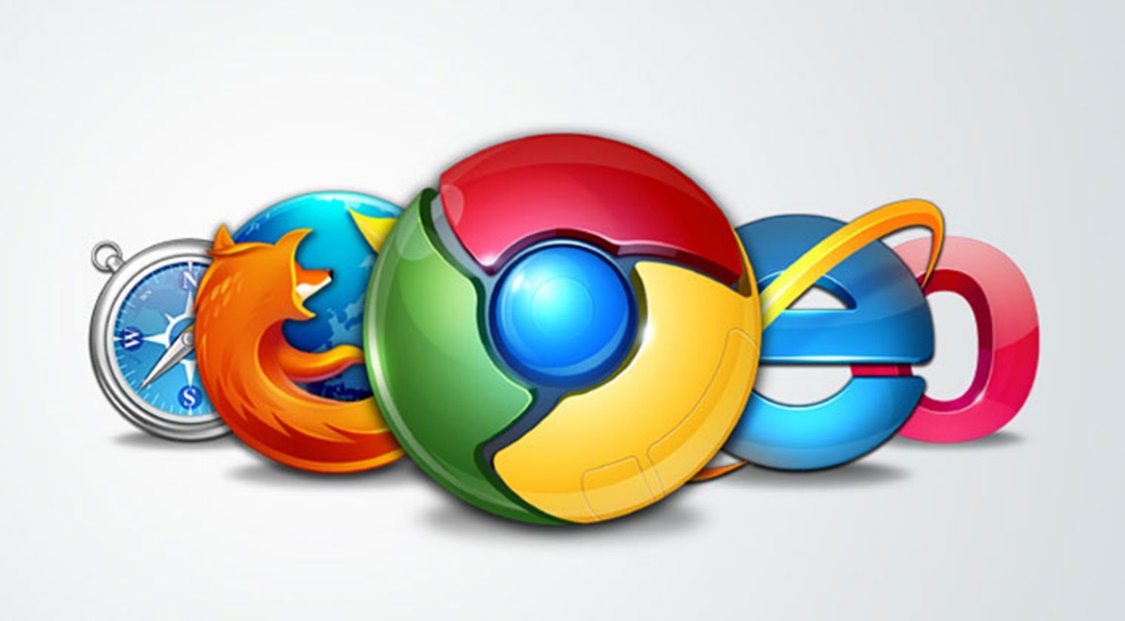 Navegadores
Principales navegadores
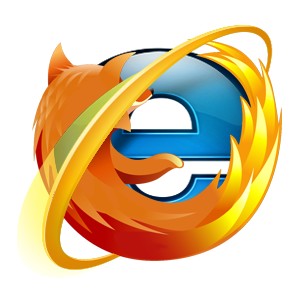 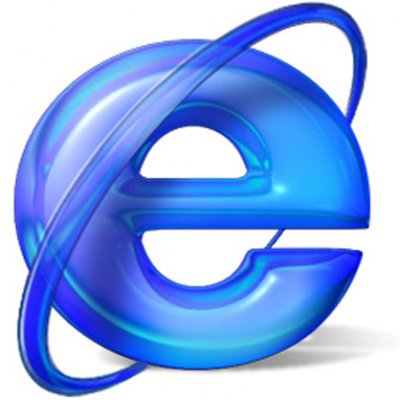 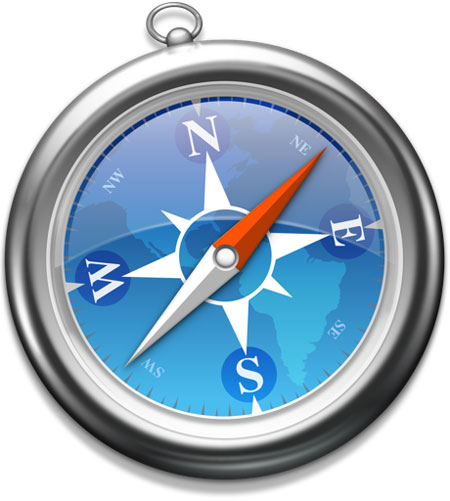 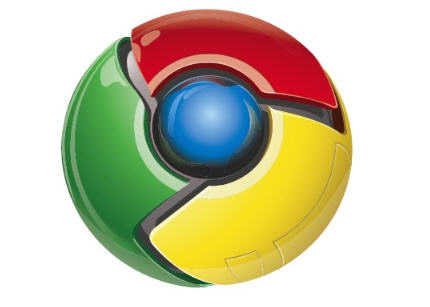 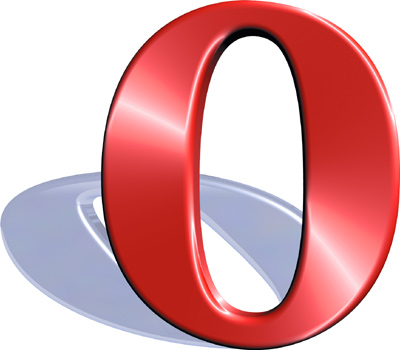 Primeros navegadores
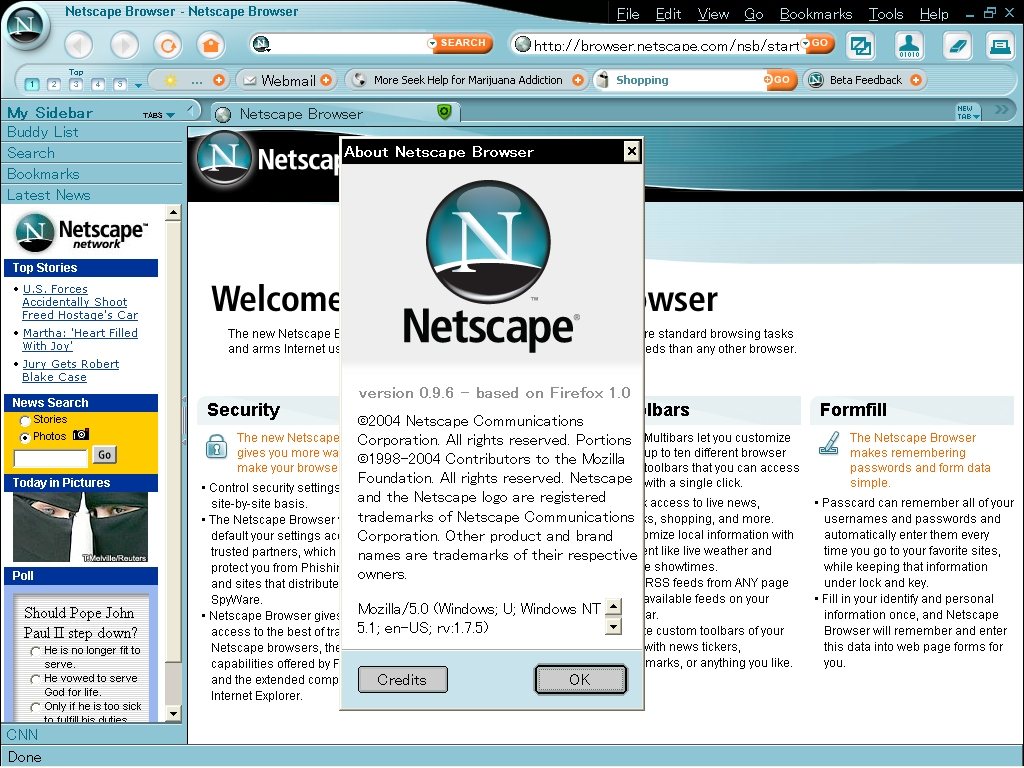 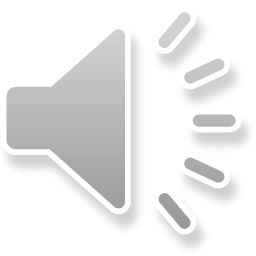 Netscape
Principales navegadores
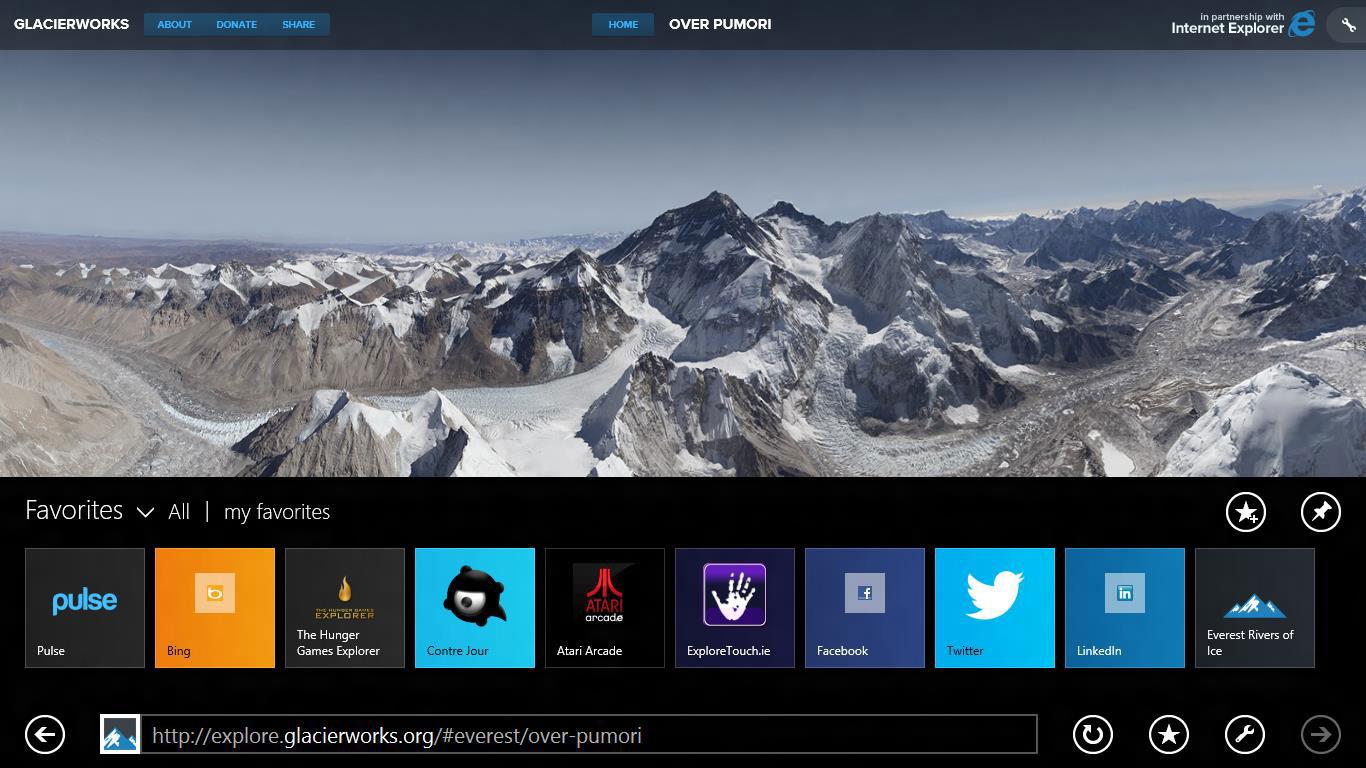 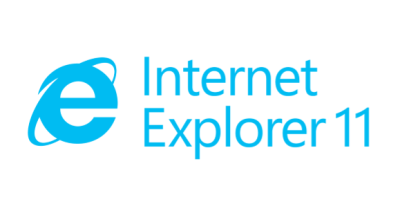 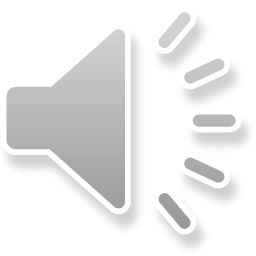 Internet Explorer 11
Principales navegadores
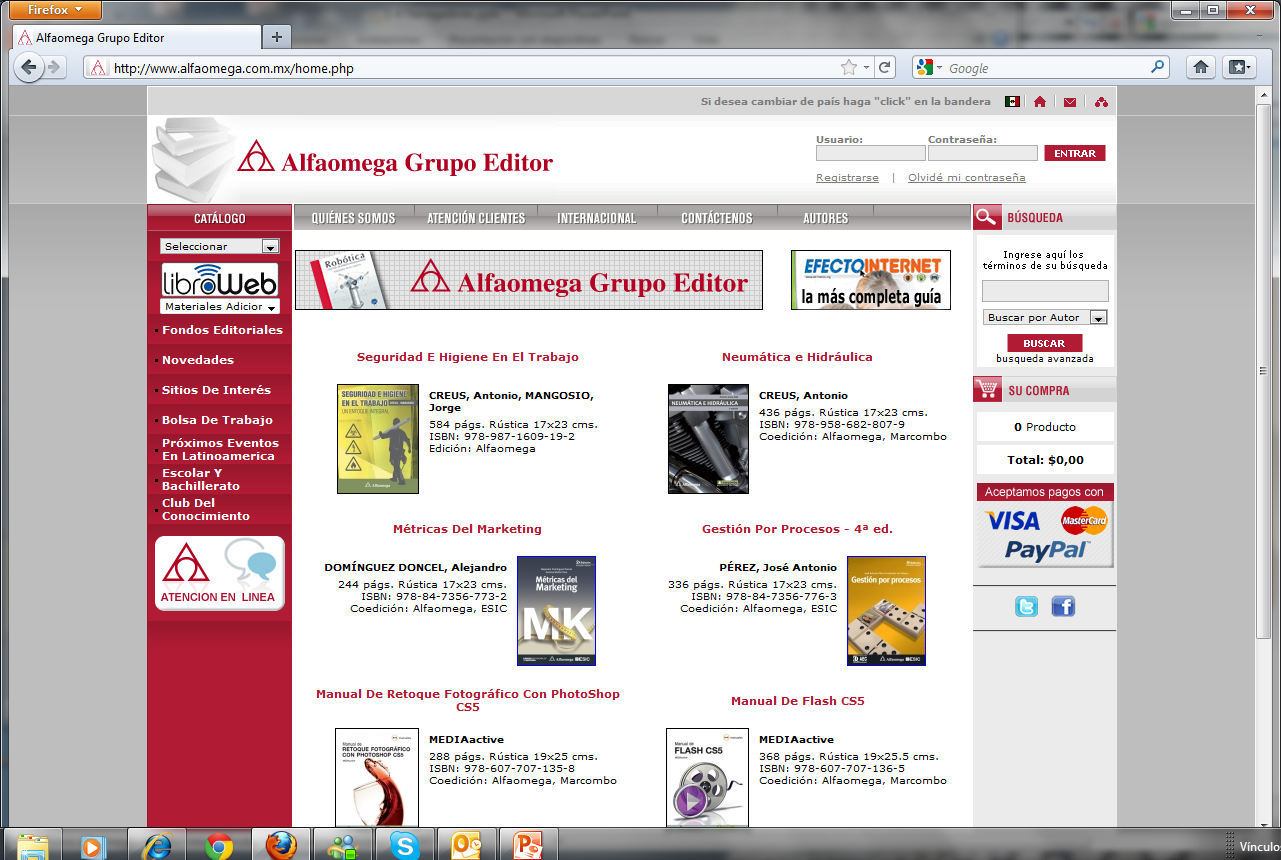 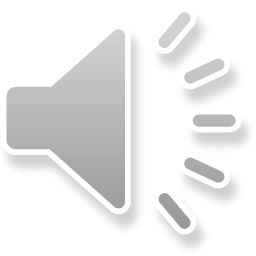 Mozilla Firefox
Principales navegadores
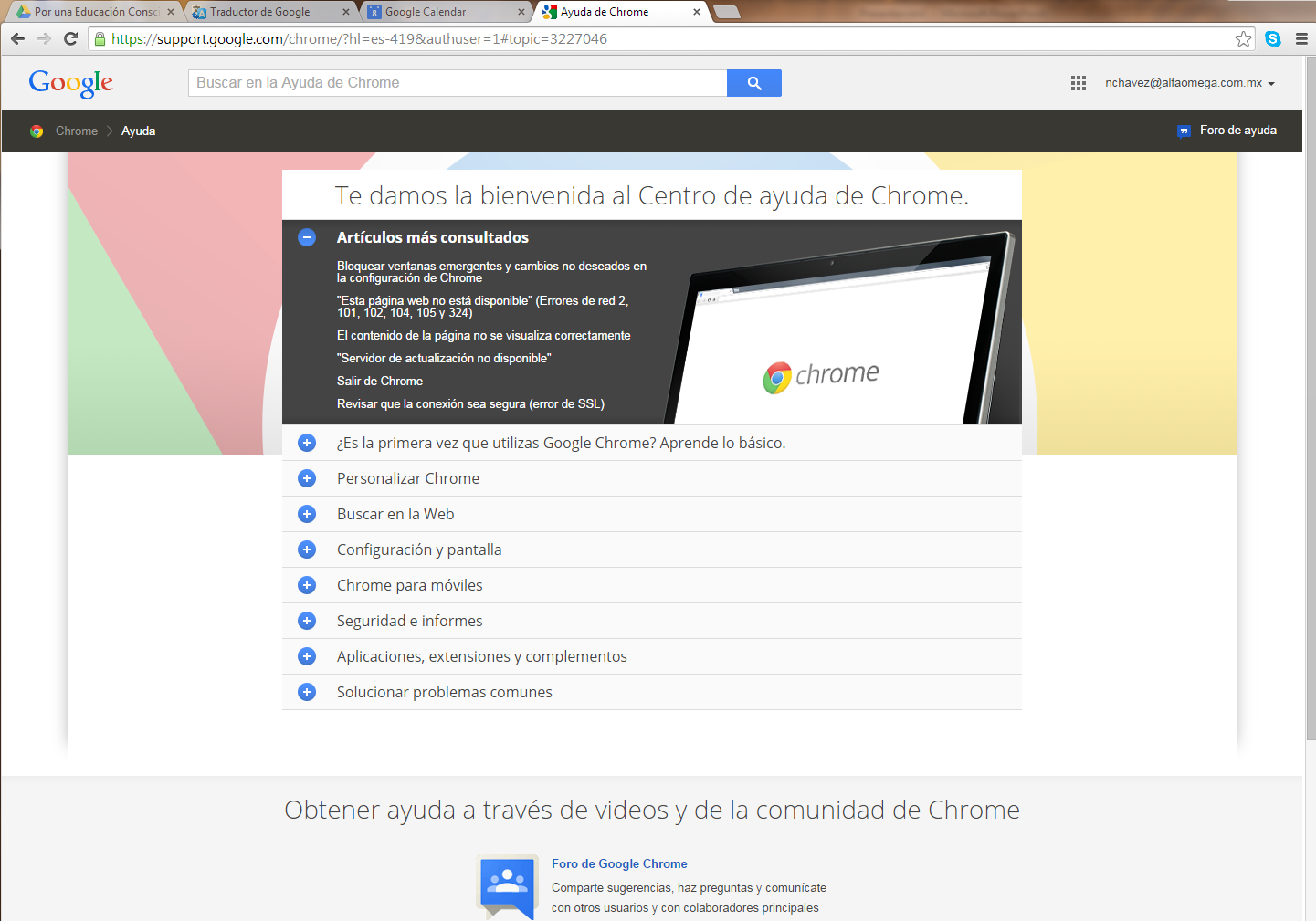 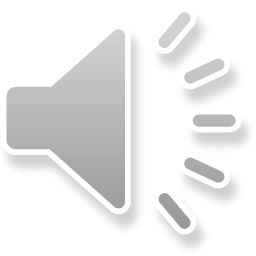 Chrome
Principales navegadores
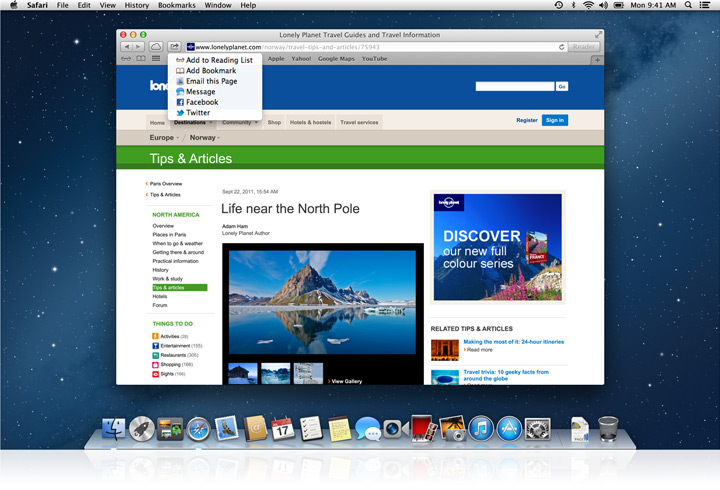 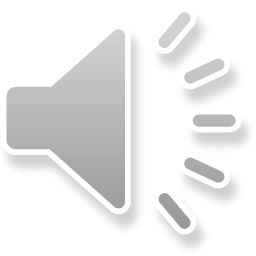 Safari
Principales navegadores
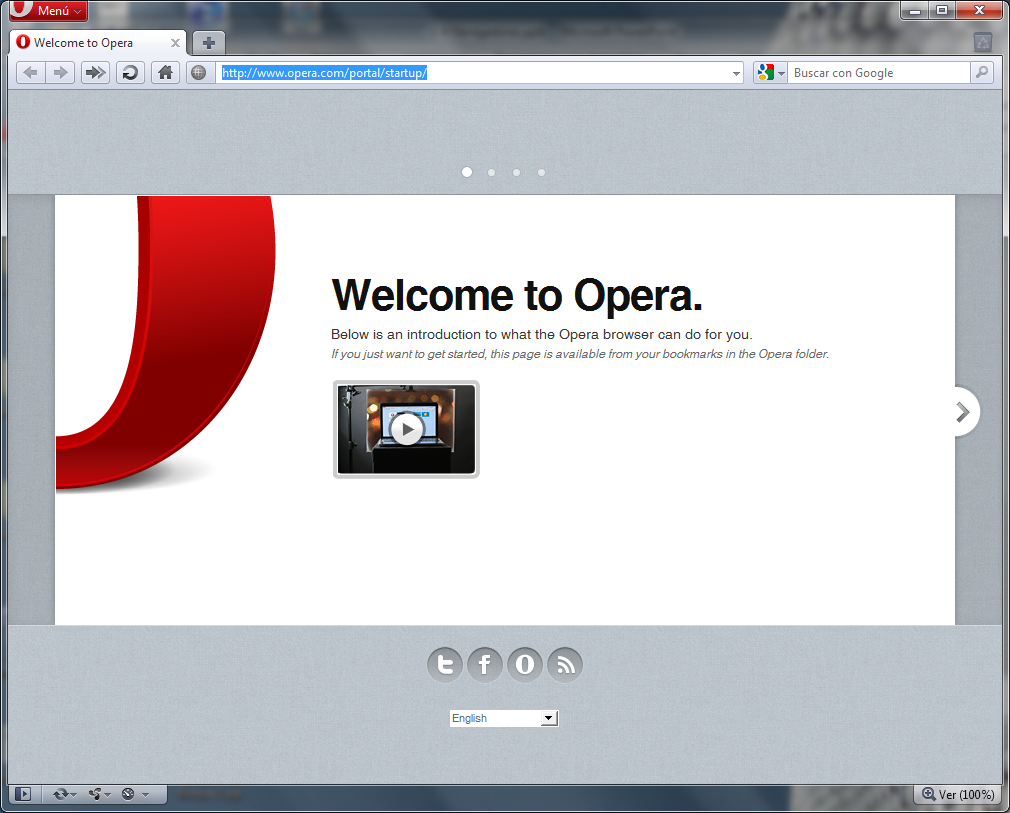 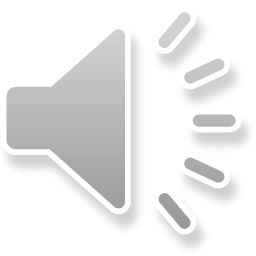 Opera
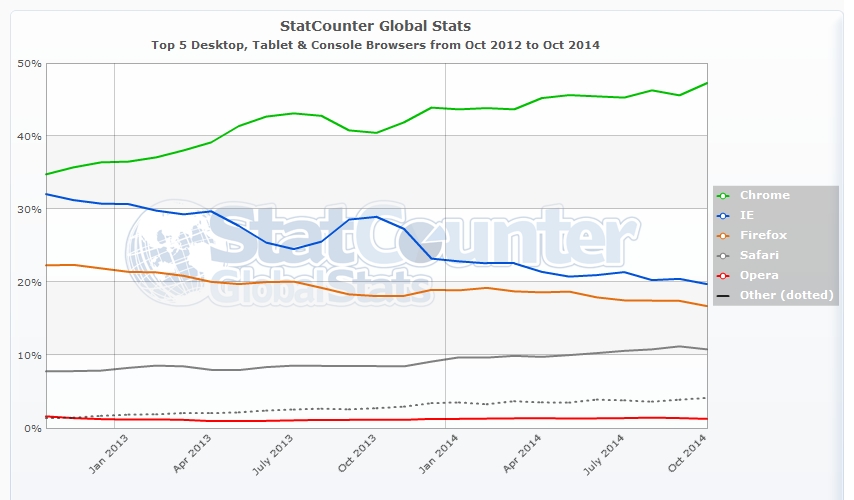 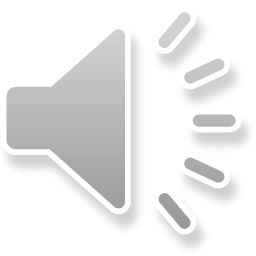 http://gs.statcounter.com/#browser-ww-monthly-201210-201410
Navegadores
El concepto de trabajo de pestañas y las funcionalidades Web de los navegadores actuales mejoran su rendimiento y forma de trabajo, debido a que permite mantener diferentes sitios abiertos al mismo tiempo, en una misma ventana.

Los navegadores se encuentran en actualización constante. Es bueno mantenerse al tanto de las modificaciones y mejoras que realizan las empresas creadoras.
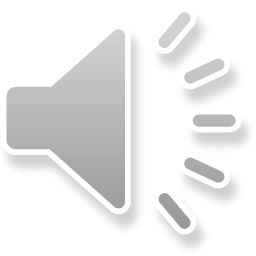 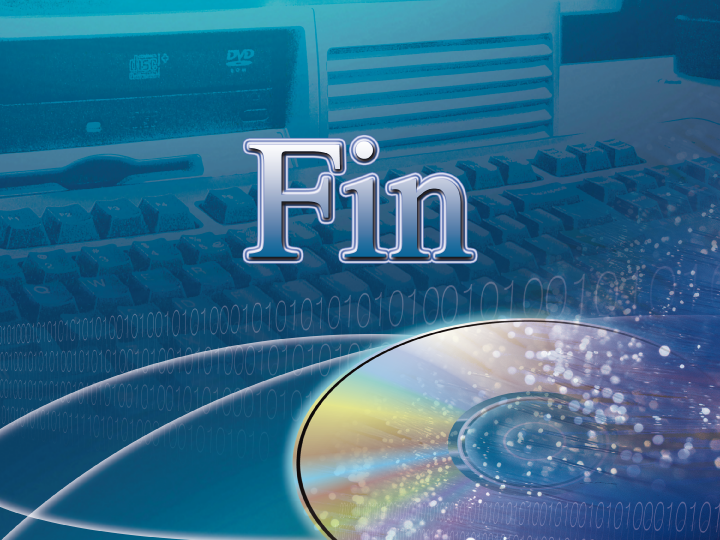